PRECOCIOUS PUBERTY
Dr. Fariba Ghasemi
Pediatric Endocrinologist and Metabolism
Institute of Endocrinology and Metabolism Research and Training Center
[Speaker Notes: NOTE:
To change the  image on this slide, select the picture and delete it. Then click the Pictures icon in the placeholder to insert your own image.]
PRECOCIOUS PUBERTY
When to Suspect  Precocious puberty ?
Precocious puberty is diagnosed when secondary sexual characteristics are identified in girls younger than 7 years and boys younger than 9 years.
early progression of :
secondary  sexual characteristics
rapid bone maturation, 
reduced final height, 
inappropriate body appearance 
psychological behavioral abnormalities.
PRECOCIOUS PUBERTY
Evaluation of a Suspected precocious Puberty 
HX. PE. DHX. 
onset and progression of body odor, acne, breast or testicular development, and pubic and axillary hair. 
current or previous therapies, including chemotherapy, radiation therapy, or exogenous sex steroids
 may indicate the underlying etiology. Neurologic symptoms may reveal intracranial pathology.
CENTRAL PRECOCIOUS PUBERTY (CPP)
Etiology:
large majority of CPP is idiopathic, 
organic lesions 
environmental factors and substrates that mimic  hormones (endocrine disrupting chemicals) may have estrogen activity or may cause an increase of endogenous estrogen secretion.
Cosmetic products, foods and some pharmacological insecticides can disturb the HPG axis and result in PP.
Etiology of central precoious puberty
several investigations of genetic causes of CPP during the past decade. 
These include rare genetic mutations in the gene encoding for kisspeptin (KISS1) and its receptor (KISS1R) which were found in patients with CPP resulting in an increased amplitude of GnRH pulsatility and/or prolonged intracellular signaling . 
the most common mutation found in both sporadic and familial CPP thus far is in the imprinted gene MKRN3 which encodes for makorin ring finger 3.
Etiology of central precoious puberty
Animal studies have demonstrated that a decline in mkrn3 expression  kiss1 expression
leading to the supposition that down-regulation of MKRN3 is  permissive for GnRH pulses during puberty  Therefore , deficiency of MKRN3 would be expected to result in a loss of inhibition of HPG axis activation.

Single nucleotide polymorphisms (SNPs) in the FSHB gene and the LHB gene  and mutations in the Y1 subtype receptor for NP Y could also theoretically cause PP but have not been proven to yet. Interestingly, several genes involved in hypothalamic hamartomas have been found to have increased expression in patients with CPP
CENTRAL PRECOCIOUS PUBERTY (CPP)
Childhood obesity may be associated with early menarche in girls. 
Increased caloric intake and consumption of fast foods, 
decreased physical activity
prolonged television watching duration.

IUGR:
premature adrenarche
early menarche has also been brought
Combined secondary central precocious puberty
exposed to high level of sex steroids in a  long period      Acceleration in somatic development  and advancement in bone age     an earlier puberty and HHG axis matures depending on the somatic development, rather than chronological age.
The most common etiology for this situation is the congenital adrenal hyperplasia.
Testotoxicosis and McCune-Albright syndromes were also defined as rare causes.
Combined secondary central precocious puberty
All peripheral pseudo PP cases without management would become complicated when CPP is  superimposed.
 The onset of CCP is related to the degree of somatic development.
Generally it starts when bone age reaches 10-13 years. However, in some patients it  starts just 1 month after the onset of the  treatment for pseudo PP.
 Secondary CPP is permanent and requires treatment.
PSEUDO- OR PERIPHERAL PRECOCIOUS PUBERTY (PPP)
In girls one of the most common etiologies  of PPP ovarian follicular cysts.
These cysts may cause vaginal bleeding in younger girls.
 Pelvic ultrasonographic evaluation is very useful .
In some cases, especially with small cysts, there may be regression by time, and estrogen level decreases. 
These cases are generally the ones who were followed as premature menarche in the past.
 premature  menarche cases are not accepted as normal variant and their follow-up for PPP is recommended
Pseudo- or peripheral precocious puberty (PPP)
1- Granulosa- theca cell cysts or tumors are generally bigger than follicular cysts.
2- McCune-Albright. It should be kept in mind in children who have recurrent follicular cysts and irregular vaginal bleeding even without other signs. McCune Albright syndrome is rare in boys.
3- LH receptor activating mutations (familial testotoxicosis) are autosomal dominant rare diseases in male children. It is characterized by symmetrical testicular enlargement.
Pseudo- or peripheral precocious puberty (PPP)
4- HCG secreting tumor  in boys. It may be located in organs other than gonads, such as liver due to hepatoblastoma, pineal region, brain or mediastinum. This results in testicular enlargement and elevation in serum testosterone levels. 

5- Leydig cell tumors are generally benign and cause unilateral testis enlargement.

6- Virilizing diseases that arise from adrenal gland, especially congenital adrenal hyperplasia, are the most common PPP etiological factors in childhood.    causes isosexual PPP in boys,  heterosexual PPP in girls.
Chronic primary hypothyroidism
Significant TSH increase in some prepubertal children causes an increase in FSH level and results in occurrence of pubertal signs. Early breast development in girls and mild testicular enlargement in boys compose the clinical signs. 
Acceleration in somatic development is not seen.
Increase in prolactin level and galactorrhea 
The treatment of hypothyroidism causes a recovery.
PREMATURE THELARCHE
Premature thelarche typically starts before 2 years of age and breast development is isolated.
It may be unilateral. 
Somatic developmentis not accelerated
The bone age is not advanced.
Breast development may be cyclical in relation to blood estrogen levels.
The situation regresses by time. 
regression is not observed in cases that start  after 2 years of age and have significant glandular structure.
 Primary hypothyroidism should be ruled out in these cases
PREMATURE THELARCHE
Premature thelarche which starts after 2 years of age may progress to CPP.
Advancement in bone age,
ovarian enlargement and higher estrogen levels may accompany premature thelarche in borderline cases.
Premature thelarche, defined by isolated glandular breast tissue on palpation, should be differentiated from lipomastia (isolated fatty breast tissue), which is common in obese children. To differentiate these conditions, clinicians may examine the patient in the supine position, thereby making the breasts less prominent
PREMATURE THELARCHE
The physiologic baseline event in premature thelarche is the increase in FSH level. 
Inhibin B secreted from granulosa cells is thought to be responsible for This increase. 
FSH response is the foreground both in night pulses and peak response toGnRH stimulus.
LH  with FSH may increase to  higher levels in premature thelarche cases that
     start before 2years of age, may interfere with CPP.This phenomenon has been termed 
     as “mini-puberty”. 
ovaries  and uterus are prepubertal sizes, 
The follow-up of progression rate and growth tempo are important in these cases.
Another point : some of the premature thelarche cases are due to exposion of estrogenic 
   environmental pollution.
Gynecomastia
Gynecomastia, or estrogen-mediated glandular breast tissue, is common in pubertal boys.

Evaluation for chronic disease; hyperprolactinemia; testicular or adrenal neoplasm; use of prescription, recreational, or performance-enhancing drugs;
   hypogonadism (e.g., Klinefelter syndrome) should be initiated if symptoms persist
   for 18 to 24 months or the patient has no pubertal changes
Premature adrenarche/pubarche
Adrenarche is the increase of pubertal adrenal androgens.
in normal children between 6-8 years of age. 
Generally pubarche, that is, genital and axillary hair, does not accompany this situation. However, adrenarche is associated with pubarche in some children, and this is the most  form of the premature pubarche.
 It is important to distinguish this situation from pathologic etiologies
Premature adrenarche/pubarche
Adrenarche occurs as a result of increased secretion of androgens from the adrenal cortex. 
It results in an increase of serum DHEA and its metabolite sulfate due to an increase in 17, 20  Liyase and 17 alpha hydroxylase activities.
Increase in serum level of DHEA-S over 40 μg/dl is the biochemical indicator of the adrenarche.
This increase may be exaggerated in some cases, and may increase up to 200 μg/dl.
In a recent study it was shown that androgen receptor gene activity increase due to Decreased receptor gene methylation pattern can be seen in some cases.
Premature adrenarche/pubarche
Congenital adrenal hyperplasia
Adrenal tumors                               

Some partial enzyme deficiencies such as 21-OH and 3β OHD deficiency may manifest first with premature pubarche.
    Both somatic growth and advancement in bone age are accelerated in these cases; so
    that DHEA-S measurement should be performed in addition to testosterone and 17OHP. 
Although DHEA-S is increased in isolated premature pubarche, testosterone and 17OHP 
    levels are in normal ranges.
Sometimes, ACTH stimulation test is necessary in borderline cases for diagnosis.
Less than 5% of patients have an elevated 17-hydroxyprogesterone level, suggesting mild
   nonclassic congenital adrenal hyperplasia, which does not usually require treatment
should be ruled out initially in premature pubarche.
Premature adrenarche/pubarche
There is risk for early menarche in some cases with onset of pubarche between 7-8 years. 
The predicted adult height is also affected in some cases. 
45% of girls with premature pubarche  developed polycystic ovary syndrome in time
Although some cases have low birth weight, some may be in normal weight ranges.
Family history of girls with premature pubarche should be evaluated for metabolic syndrome and these girls should be followed for this risk independent of their birth weight.
Prepubertal vaginal bleeding
Isolated prepubertal vaginal bleeding not caused by trauma, abuse, a foreign body, infection, or an exceedingly rare tumor is usually benign.
CLINICAL SIGNS AND DIAGNOSIS
PP is associated with:
accelerated growth,
advanced bone age,
development of secondary
sex characteristics and early closure of epiphysis. 

Defining the etiologic cause is important for the management of the underlying disease. 
History about the onset of the signs, progression rate, and growth tempo in the last 6-12 months, 
presence of secondary sex  characteristics(acne, oily skin, erection, night ejaculation and vaginal bleeding) in Addition to the presence of pubertal signs
CLINICAL SIGNS AND DIAGNOSIS
Growth velocity is more than 75th percentile is  in most patients with CPP. 
Bone age should be determined by left hand and wrist X-ray. 
Bone age is advanced more than 2SD for chronological age  or ratio Δ bone age/ Δ chronological age   greater than 1.2, : progressive CPP.
CLINICAL SIGNS AND DIAGNOSIS
If testis volume is smaller than 4 ml in the presence of secondary sex characteristics in a boy, this
     PP is probably caused by adrenal pathologies.

Asymmetric testicular enlargement is observed in:
McCune-Albright syndrome and
Leydig cell tumor cases,
bilateral testicular enlargement is common in:
                                                                     testotoxicosis, 
                                                                     hCG secreting tumors

                                                                     CPP cases.

Cases with only one of the pubertal signs, without accelerated growth and advanced bone age can be
    accepted as normal variant, but should be followed-up.
Testis enlargement is in moderate degree, and never exceeds Tanner 3
CLINICAL SIGNS AND DIAGNOSIS
The first  evaluation includes the measurement of (LH, FSH) and related sex
    steroids. 
Old radioimmunassay  kits are not definitive in baseline gonadotropin evaluation
  for differentiation  between CPP and PPP.
Several  laboratory methods with high sensitivity to measure gonadotropins levels are available, including:
  Immunofluorometric(IFMA) 
immunochemiluminescence(ICMA) 
electrochemiluminescence(ECL)
ICMA and ECL are the most commonly used.
CLINICAL SIGNS AND DIAGNOSIS
Basal LH values > 0.6 IU/L (IFMA) or > 0.3 IU/L (ICMA, ECL) in both genders are considered pubertal  
a basal LH value in the prepubertal range does not exclude the diagnosis of CPP. 
An LH level of more than 0.3 mIU/ mL (0.3 IU/ L) is the most reliable laboratory
   finding for central precocious puberty;
The sensitivity of serum LH at baseline morning for diagnosis of  CPP, mainly in
   girls, varies  between 60 and 100%, depending  on  the cutoff value and
   laboratory methodology.
CLINICAL SIGNS AND DIAGNOSIS
in patients with lower values and high clinical suspicion, must be evaluated by
    GnRH stimulation test.
 GnRH test is still the most important differential  diagnostic test.  Although FSH
    response is dominant in premature thelarche, LH is the dominant gonadotropin 
    in CPP patients
CLINICAL SIGNS AND DIAGNOSIS
A GnRH stimulation test is the gold standard for the diagnosis of CPP. Synthetic GnRH is no longer available in the United States. Therefore, GnRHas have been used instead. 
A multitude of different protocols: ranging from single sample LH levels to abbreviated or prolonged algorithms involving serial LH testing. 
 Measurement of basal or GnRH-stimulated FSH is not useful in the diagnosis of CPP, but when the levels are low or suppressed, they strongly suggest the diagnosis of peripheral precocious puberty
CLINICAL SIGNS AND DIAGNOSIS
Stimulation test with short-acting GnRH (intravenous gonadorelin, 2.5μg/Kg, 100 μg) may be recommended.
When short-acting GnRH is unavailable, LH measurement  30 to 120 minutes after the first application of a Monthly long-acting GnRH analog (GnRHa: 20μg/Kg) may be an alternative to  confirm the biochemical diagnosis of CPP in  clinically suspected cases 
The disadvantages  of this strategy are the high cost, risk of local reaction and unavailability of GnRHa in some centers. 
For this reasons, the importance of basal LH in the diagnosis of CPP must be highlighted
CLINICAL SIGNS AND DIAGNOSIS
LH and FSH are suppressed or at prepubertal levels in PPP cases.
0 and 30(,60)  minute samples may be sufficient on intravenous GnRH test:
                                                                                                             (lh≥3.5-5.5 u/l)
 In premature thelarche cases that are younger than 2 years old; LH may increase in addition to FSH, but dominant response is still  FSH.
There is a pubertal response of LH to GnRH in CPP patients. 
The  evaluations may include thyroid tests, 17OHP level, hCG measurement
    depending on the clinical signs
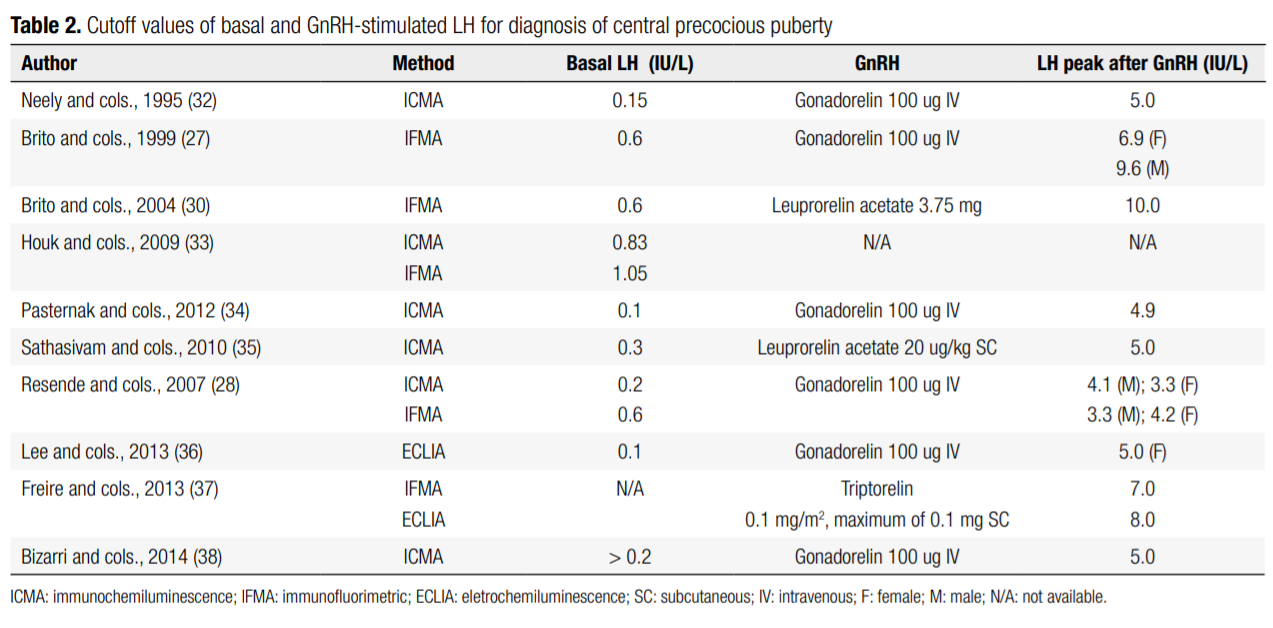 CLINICAL SIGNS AND DIAGNOSIS
In girls, serum levels of E2 are not used to diagnose CPP, considering their low sensitivity and large overlap between normal prepubertal and pubertal children. 
In boys, serum total T is sensitive to diagnose precocious puberty but insufficient to determine the differential diagnosis between central and peripheral CPP, , but it is Much higher in PPP patients. 
 in boys  measurement of β-hCG is always recommended.
Measurement of sex steroids (basal or stimulated) is not diagnostic alone but can be helpful as supportive data in ambiguous cases, particularly serum testosterone levels. 
 Random estradiol levels are often unmeasurable even in girls in whom puberty is significantly advanced
CLINICAL SIGNS AND DIAGNOSIS
The diagnosis of CPP should not be based on hormonal data and it must be          combined  with clinical signs and follow-up 
 Levels of gonadotropins and sex steroid hormones in children below the age of 2 years should be  interpreted with caution since they are often increased at this age in association with the physiological minipuberty
CLINICAL SIGNS AND DIAGNOSIS
Pelvic ultrasonography should be performed in girls.
Increase in ovarian volumes are important especially in CPP cases.
Bilateral enlarged ovaries can be determined  in CPP patients.
Uterine volume is pubertal in all CPP cases. 
Although structure of ovaries (microcystic/macrocystic/follicular),
follicule diameter, fundus/ cervix ratio, uterine length and endometrium thickness are important parameters, 
many experts reported that these were not determinant in differential diagnosis between premature thelarche and CPP. Ovaries may be asymmetrically enlarged in girls with gonadal PPP
CLINICAL SIGNS AND DIAGNOSIS
In prepubertal ages:
Ovaries show microcystic structure on ultrasonography
Uterine shape is tubuler,
 endometrium is thin.
Ovaries are smaller than 2 ml,
uterine length is smaller than 4 cm. 

In  pubertal:
ovaries are macrocystic/follicular
Uterine is in “pear” shape
endometrium is thickened(≥2mm)
CLINICAL SIGNS AND DIAGNOSIS
An ovarian volume > 1.8 mL and uterine length > 3.4 cm indicate hormonal stimulation and may be an additional laboratory parameter to evaluate girls with precocious Puberty.
Microcysts and ovarian follicles are normal findings in approximately 40% of prepubertal girls.
Some studies have demonstrated that pelvic ultrasonography and uterine artery Doppler findings are useful to establish a differential diagnosis between isolated premature thelarche and progressive CPP. 
This assessment is based on the pulsatility index (PI) of the uterine artery (a difference between the peak systolic and end-diastolic flow divided by the flow velocity).
CLINICAL SIGNS AND DIAGNOSIS
Cranial and pituitary  MRI should be performed to rule  out organic CPP.
There has been  suggestion to perform MRI in only male CPP cases or in  girls below 6 years old 
Imaging needs to be repeated periodically in cases who are below 4 years and were   reported to be normal.
CLINICAL SIGNS AND DIAGNOSIS
A meta-analysis based on 15 studies comprising a total of 1853 patients found an overall rate of abnormal MRIs of 9% which decreased to 7% when only girls with CPP older than 6 years were included.
 Based on these data and in light of discussions regarding the decreasing age of normal puberty, it is hard to justify routine brain MRI scanning in all girls presenting with puberty before the age of 8. 
It has been suggested that girls with CPP should have a brain MRI performed routinely only if they are younger than 6 years of age  or have neurological symptoms.
CLINICAL SIGNS AND DIAGNOSIS
today it is accepted that MRI should be done for all cases because intracranial tumors  may cause CPP in all ages. 
Cranial MRI continues to be performed routinely in many centers in all the girls presenting with breast development before the age of 8 due to the risk of finding an occult intracranial lesion.
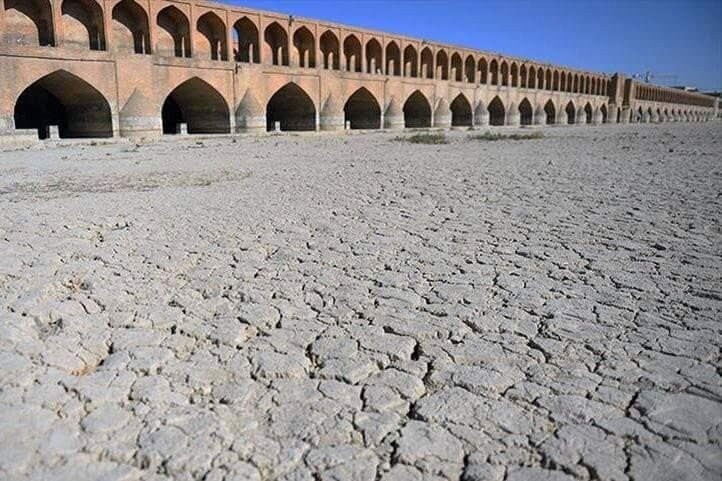 در اين سرای بی کسی کسی به در نمی‌زند 
به دشت پر ملال ما پرنده پر نمی‌زند
یکی ز شب گرفتگان چراغ بر نمی‌کندکسی به کوچه سار شب در سحر نمی‌زند
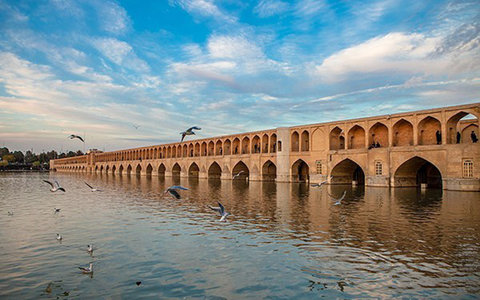